Факультет Санкт-Петербургская школа социальных и гуманитарных наук Национального исследовательского университета «Высшая школа экономики» И.о. Декана факультета –  Даниил Александрович Александров
ДЕПАРТАМЕНТ СОЦИОЛОГИИ
ДЕПАРТАМЕНТ ПРИКЛАДНОЙ ПОЛИТОЛОГИИ
Понарин Эдуард Дмитриевич
Сунгуров Александр Юрьевич
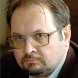 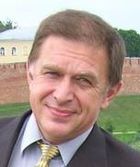 Контактная информация
Телефон: 677-87-35, 
                   8-952-357-58-14
E-mail:  eponarin@hse.ru
Адрес: г. Санкт-Петербург,
Союза Печатников, д.16,
кабинет 311
Контактная информация
Телефон: 456-51-67
E-mail:  asungurov@hse.ru
Адрес: г. Санкт-Петербург,
ул. Промышленная, 14а
кабинет 310
Ходачек Александр Михайлович
Семенов Александр Михайлович
ДЕПАРТАМЕНТ  ГОСУДАРСТВЕННОГО АДМИНИСТРИРОВАНИЯ
ДЕПАРТАМЕНТ  ИСТОРИИ
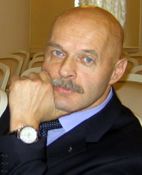 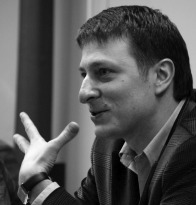 Контактная информация
Телефон: 714-66-53
E-mail:  hodachek@hse.ru
Адрес: г. Санкт-Петербург, ул.Союза Печатников, д.16, кабинет 302
Контактная информация
Телефон: 714-56-42
E-mail:  asemyonov@hse.ru
Адрес: г. Санкт-Петербург, 
ул. Союза Печатников, 16, кабинет 213
Зеленев Евгений Ильич
Щемелева Ирина Юрьевна
ДЕПАРТАМЕНТ  ВОСТОКОВЕДЕНИЯ И АФРИКАНИСТИКИ
ДЕПАРТАМЕНТ  ИНОСТРАННЫХ ЯЗЫКОВ
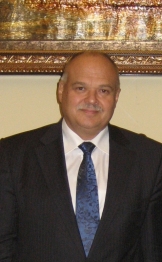 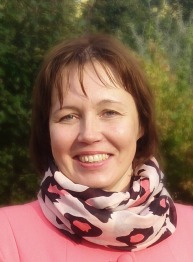 Контактная информация
Телефон: 300-83-49
E-mail: ishemeliova@hse.ru
Адрес: Санкт-Петербург, 
ул. Промышленная, д. 17, 
кабинет 405а
Контактная информация
E-mail:  ezelenev@hse.ru
Адрес: г. Санкт-Петербург, ул. Союза Печатников, д.16,
кабинет 413